「生活歯援プログラム」セルフチェック版　無料イラスト素材
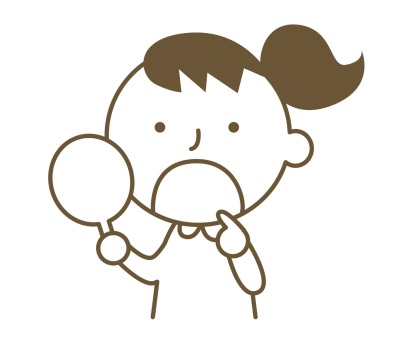 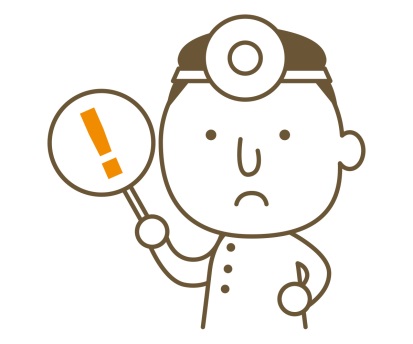 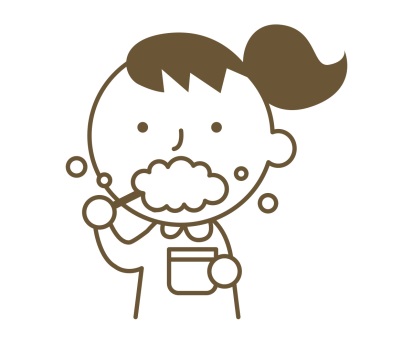 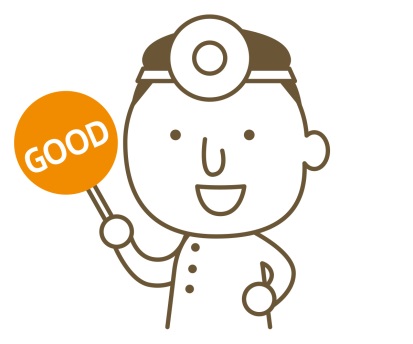 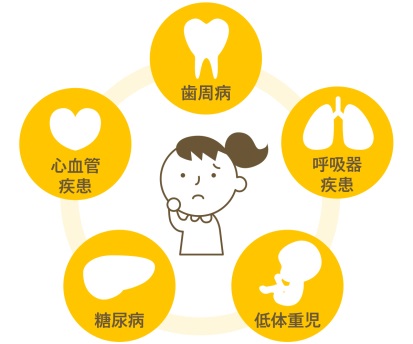 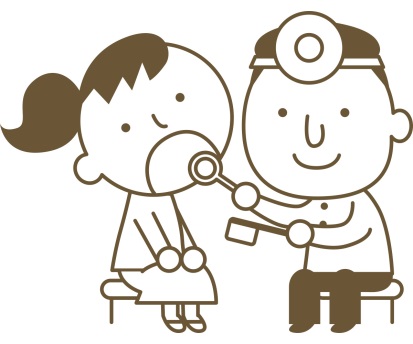 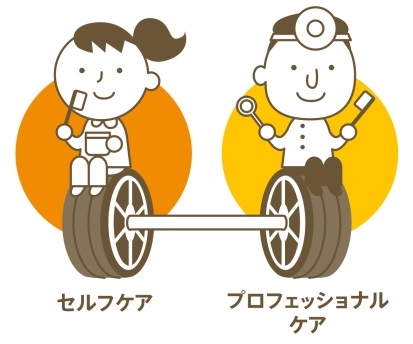